Mobile Wi-Fi
Date: Jan 2025
Authors:
Slide 1
Introduction
What is Mobile Wi-Fi?   A way to do AP-AP roaming without breaking the current Wi-Fi session.
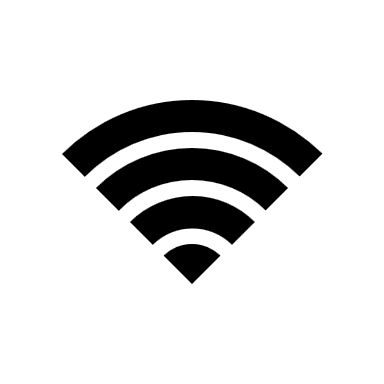 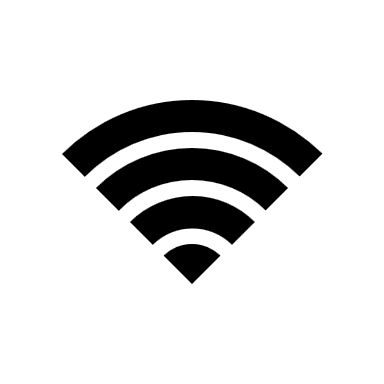 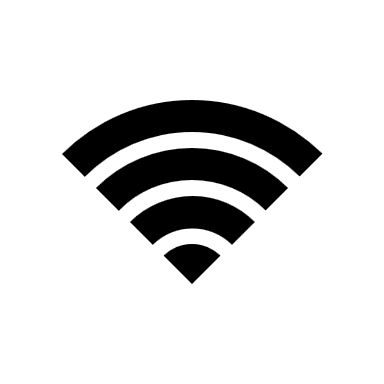 1.
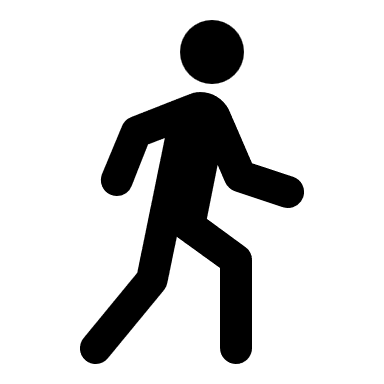 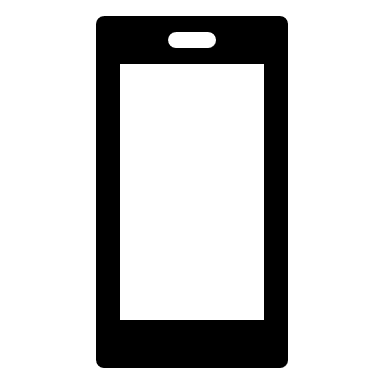 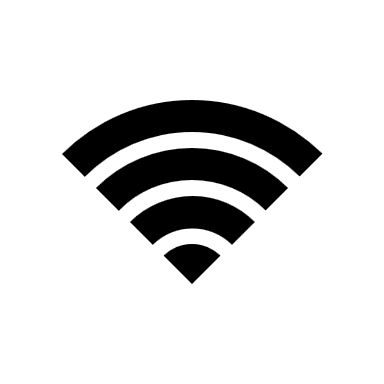 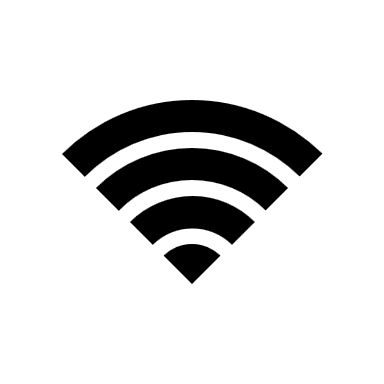 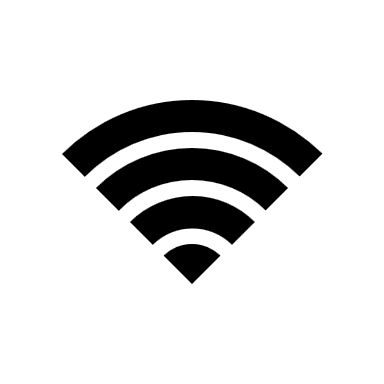 2.
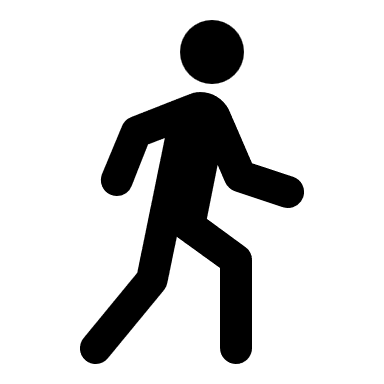 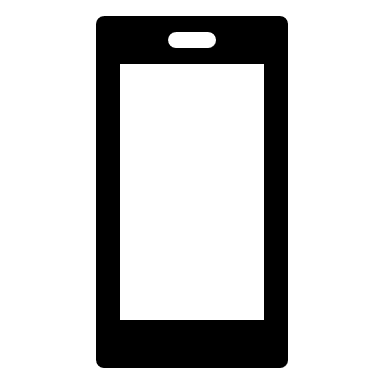 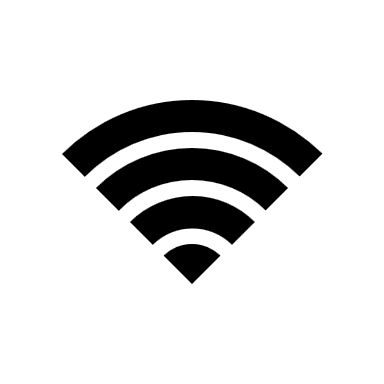 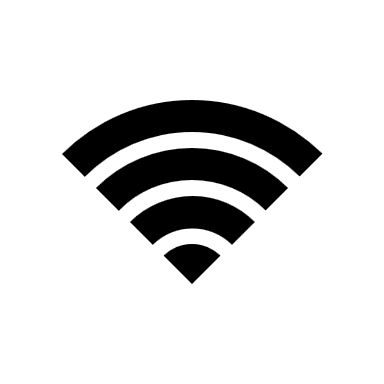 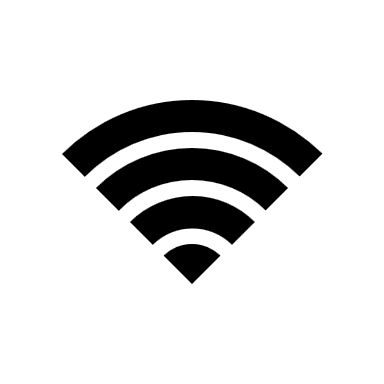 3.
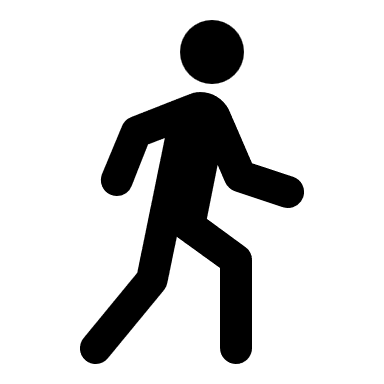 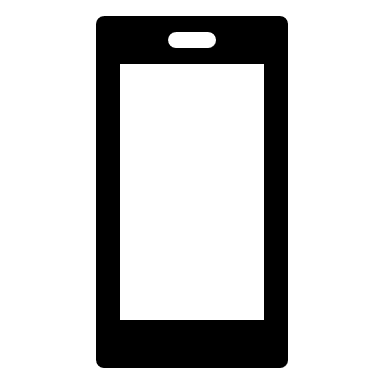 Slide 2
Same AP-AP Roaming Can Work For Vehicles
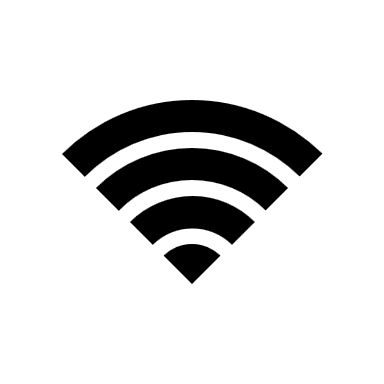 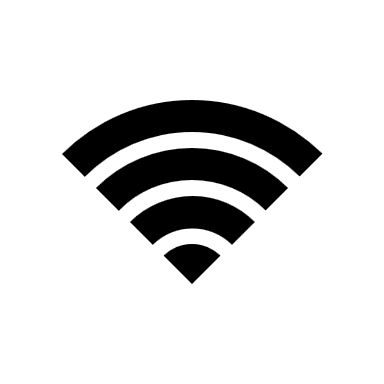 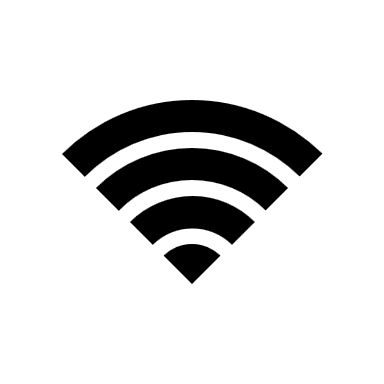 1.
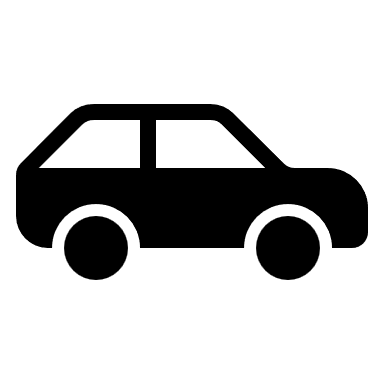 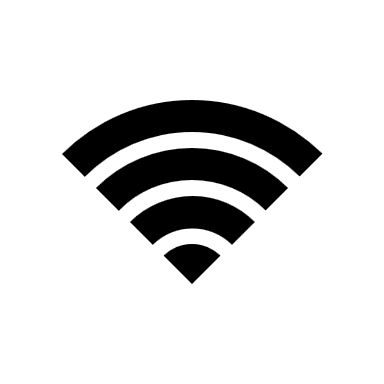 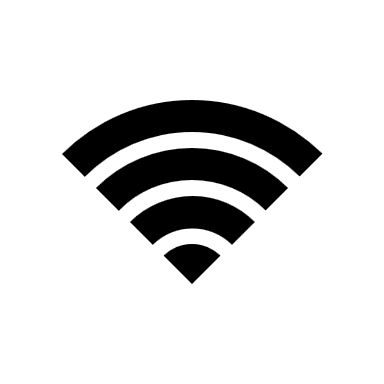 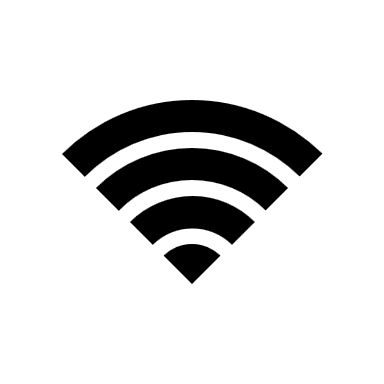 2.
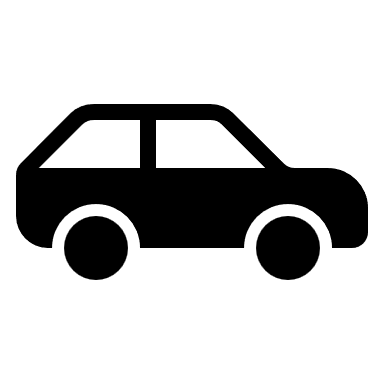 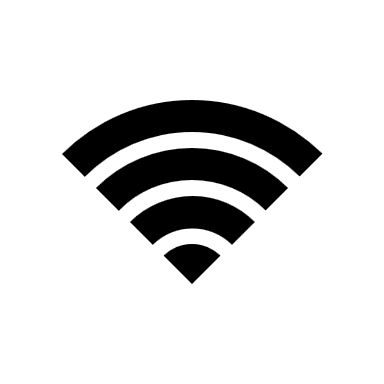 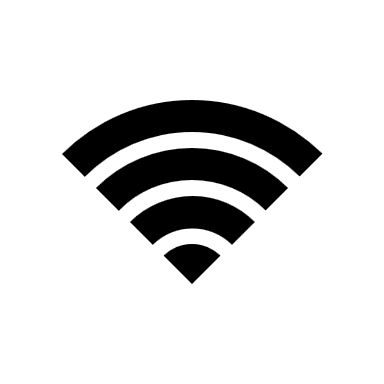 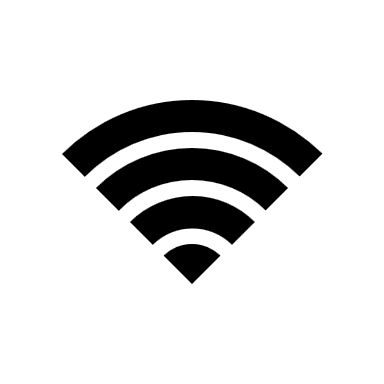 3.
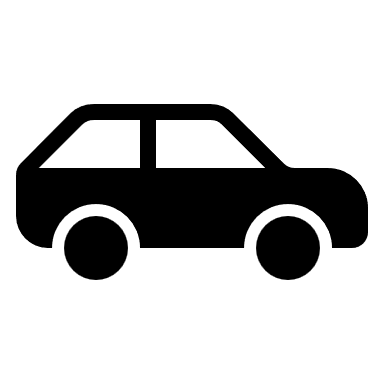 Slide 3
Don’t We Already Have AP-AP Roaming?
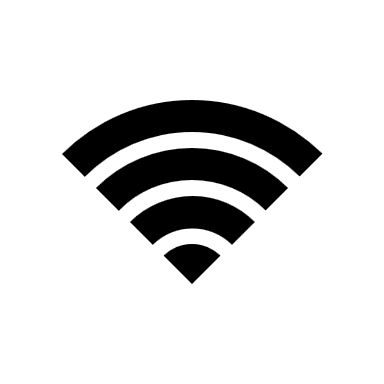 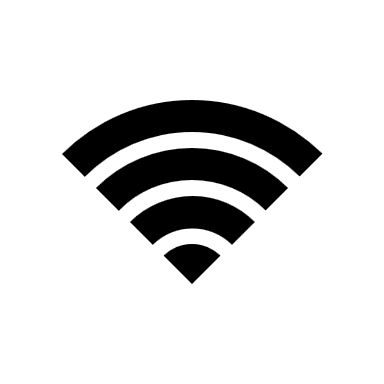 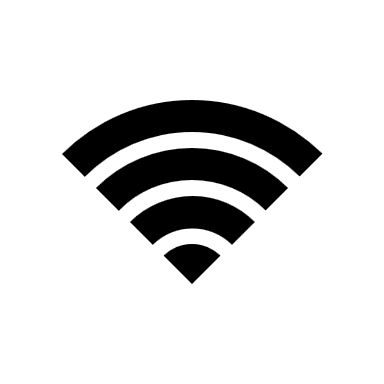 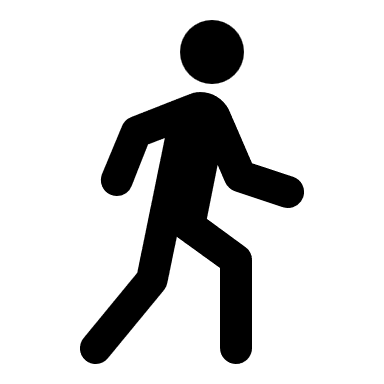 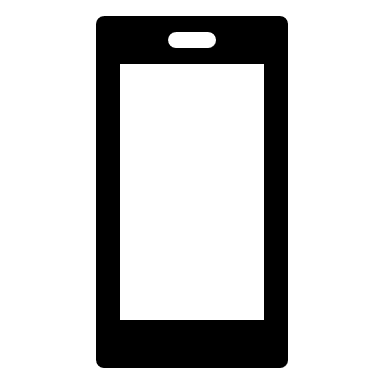 “Sticky Client”: Client stays associated to an AP even if better AP available


Other Roaming issues:
“Edge of Coverage”: Client stays connected to Wi-Fi even if signal strength is too low and there is a cellular network available
“Sub-Optimal Band”: Client stays on a particular band even when there is a more appropriate band available (e.g. 2.4 when should be on 5, or vice versa)
Slide 4
This Is Not A New Problem
Many attempts to improve roaming over 10+ years
802.11r (2008) –Fast BSS Transition
Shorten the time to re-authenticate when moving AP
802.11k (2008) – Radio Resource Measurement
“Assisted Roaming”
Neighbor report to help choose next AP based on RSSI and load
802.11v (2011) BSS Transition
Unsolicited/Solicited roaming request
802.11ai (2016)
Fast Initial Link Setup
802.11u (2011)
Automatic discovery of networks (HotSpot 2.0/Vantage)
Vantage/Agile Multiband
802.11r/k/v/u
Vantage/Optimized Connectivity
802.11k/ai
802.11 bn (coming)

None of these fix the underlying problem: The phone struggles to maintain optimal Wi-Fi connection, and functionality varies by phone.
Slide 5
What’s the Real Problem?
Clients are responsible for choosing when to go to another AP or band and often don’t do a good job of Wi-Fi roaming.
Clients often stick with what they know
Connectivity is “good enough”, don’t risk switching (reassociation delay/failure = risk)
Stay with what they know – don’t risk changing
Clients may not have full visibility into network
Phones often stick to using Wi-Fi over cellular, even when Wi-Fi is the worst choice (very low throughput)
Consumer has bad experience: unresponsive phone -> turn Wi-Fi off
Slide 6
Mobile Wi-Fi / vBSS Technology
Converts APs into a managed, virtualized Wi-Fi Radio Access Network (RAN)
The client associates with its own virtualized BSS
When a client moves, its virtualized BSS moves with it, no reassociation is needed
No more need for client steering to try to force a client to roam
Similar in spirit to cellular network
Does not require any changes to client devices: no apps, no connection manager modifications, no VPNs
Slide 7
VBSS
(Assoc. Context)
AP1
AP2
Controller
Radio 1
Radio 2
Radio 1
Radio 2
Normal BSS
Normal BSS
Normal BSS
Normal BSS
VBSS
(Assoc. Context)
Normal BSS
VBSS
(Assoc. Context)
Normal BSS
Normal BSS
VBSS
(Assoc. Context)
Normal BSS
Normal BSS
Normal BSS
Normal BSS
Normal BSS
Mobile Client
Slide 8
8
Example Throughput
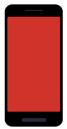 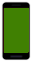 AP1
AP2
Throughput Mobile Wi-Fi
Throughput Traditional
“Bad Wi-Fi”
Position
Slide 9
How Well Does It Work?
Actual High-End Phone with Mobile Wi-Fi
Actual High-End Phone without Mobile Wi-Fi
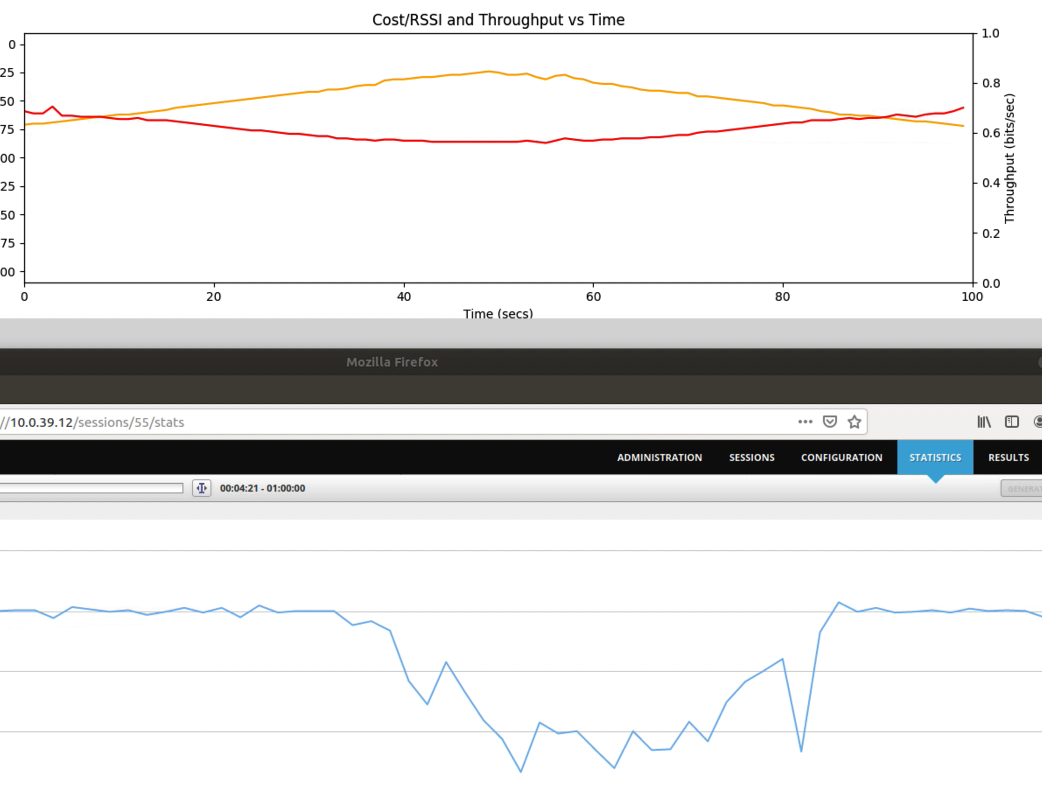 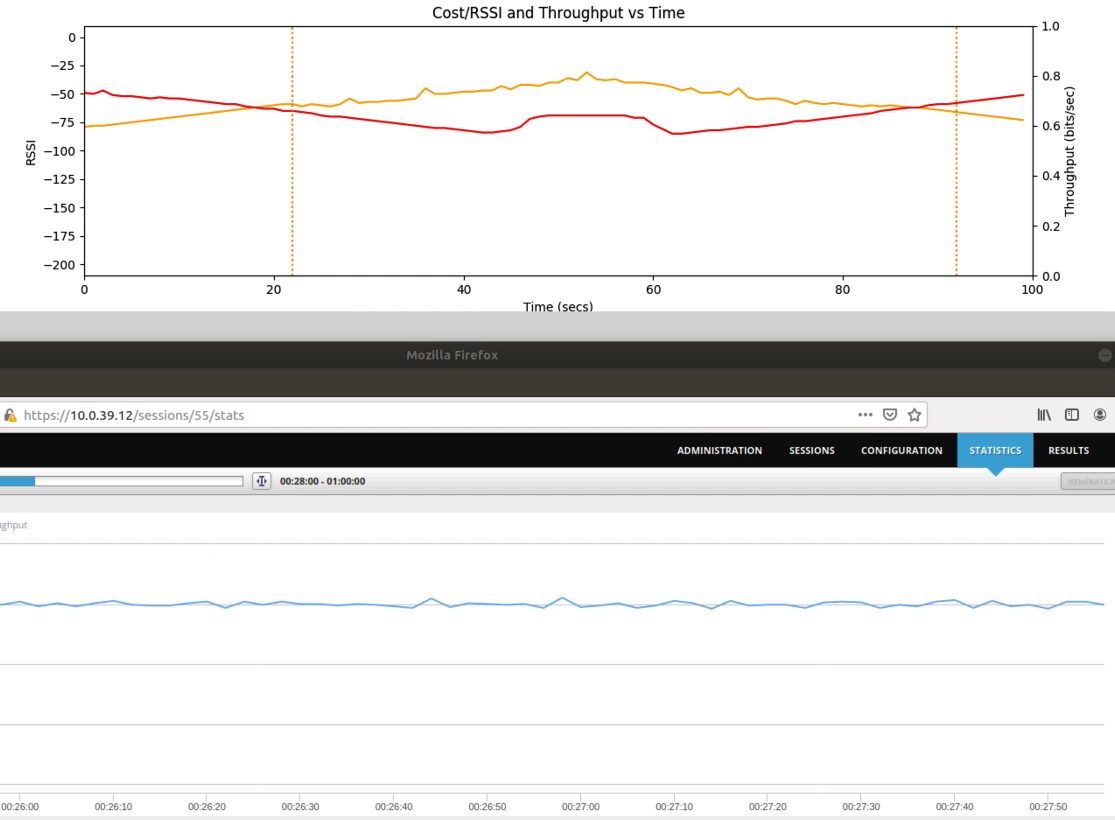 RSSI to Red and 
YellowAPs
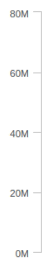 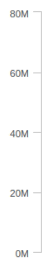 NO Drop in throughput
Drop in throughput
Slide 10
Current State of Project
Concept developed and prototyped at CableLabs -- 2018
WFA EasyMesh R5 spec contribution for Mobile Wi-Fi submitted, approved, and released (2021 - 2022).
Mobile Wi-Fi implemented in prplMesh open-source EasyMesh codebase (2022-2023).
Currently working on RDK-B implementation (2024) – RDK-B is an open-source software platform that standardizes core functions used in broadband home network devices.
Slide 11
Automotive Possibilities
Seamless Wi-Fi connectivity for vehicles via
Community-wide Wi-Fi networks
Municipal Wi-Fi networks
Automotive-specific Wi-Fi networks
Campus Wi-Fi networks
Automotive users:
Service vehicle fleets
Delivery vans
Public transit
Slide 12